2021 학년도 기계공학과 CADD (MEE1002)CADD(Computer Aided Design and Drafting)H.W. #7
학번 : 
이름 :
2021년 10월 21일
1
CADD(Computer Aided Design and Drafting) H.W. #7
H.W. #7
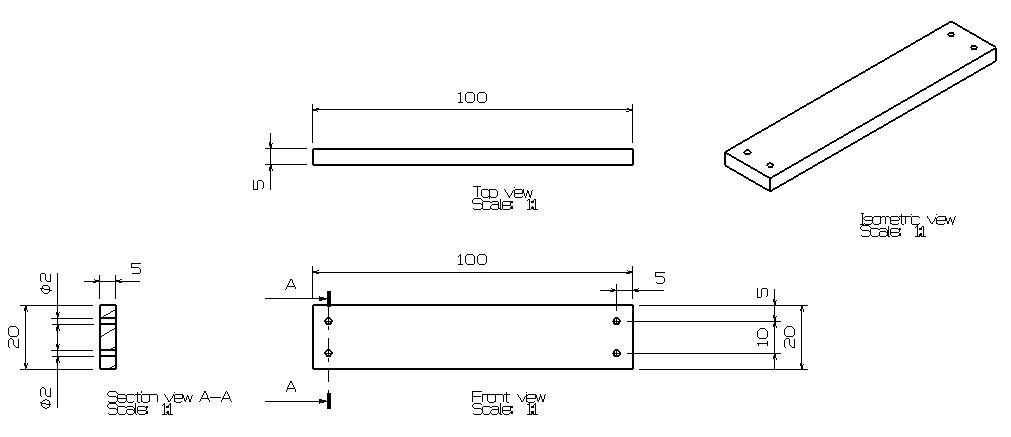 1
CADD(Computer Aided Design and Drafting) H.W. #7
H.W. #7
1
CADD(Computer Aided Design and Drafting) H.W. #7
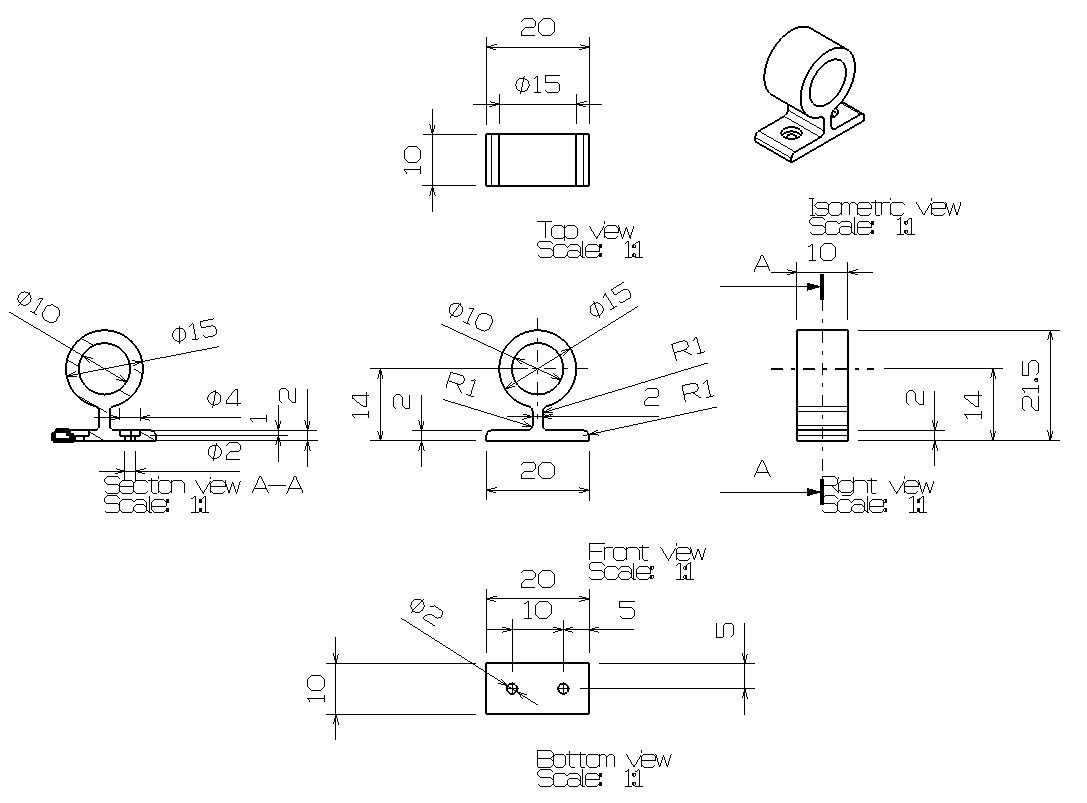 H.W. #7
1
CADD(Computer Aided Design and Drafting) H.W. #7
H.W. #7
1
CADD(Computer Aided Design and Drafting) H.W. #7
H.W. #7
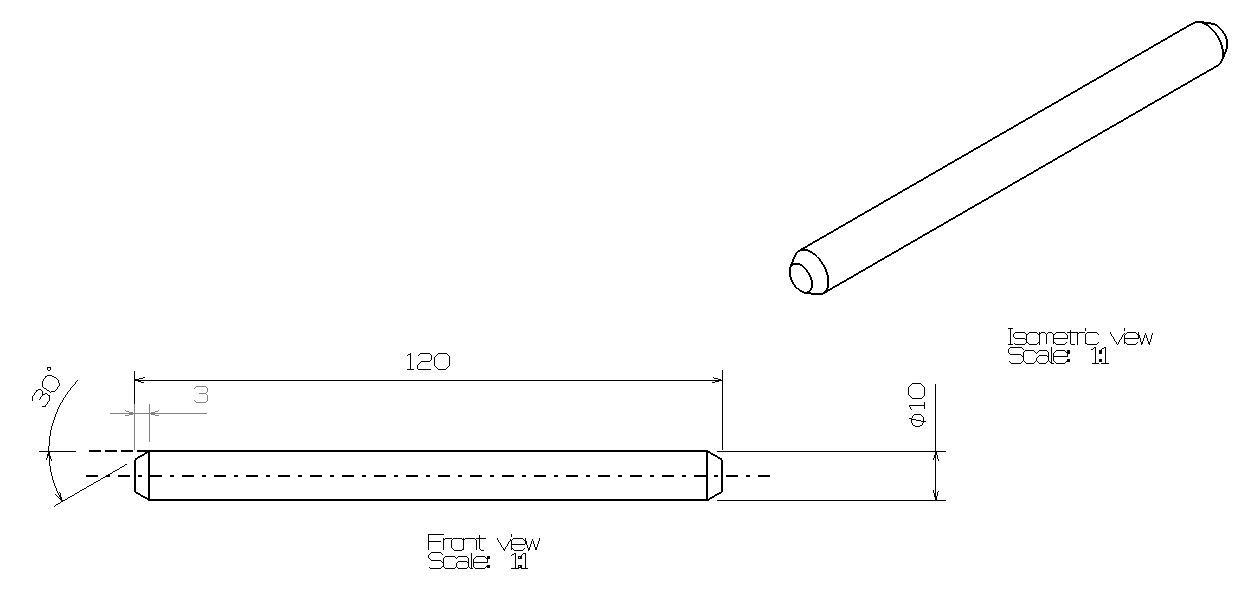 1
CADD(Computer Aided Design and Drafting) H.W. #7
H.W. #7
1
CADD(Computer Aided Design and Drafting) H.W. #7
H.W. #7
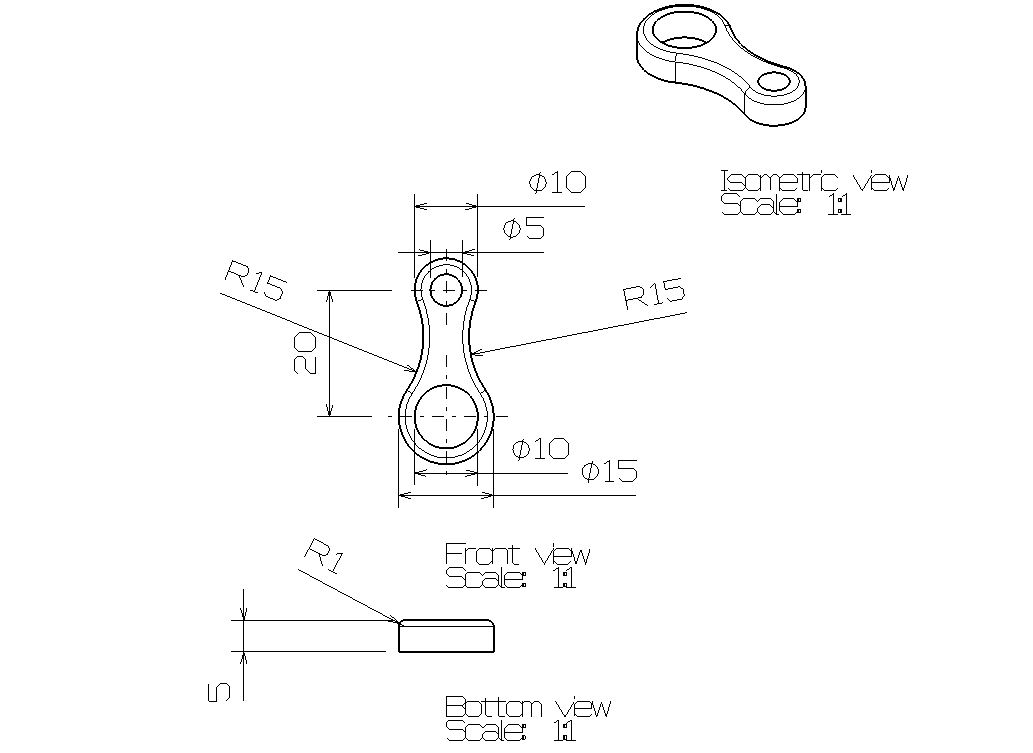 1
CADD(Computer Aided Design and Drafting) H.W. #7
H.W. #7
1
CADD(Computer Aided Design and Drafting) H.W. #7
H.W. #7
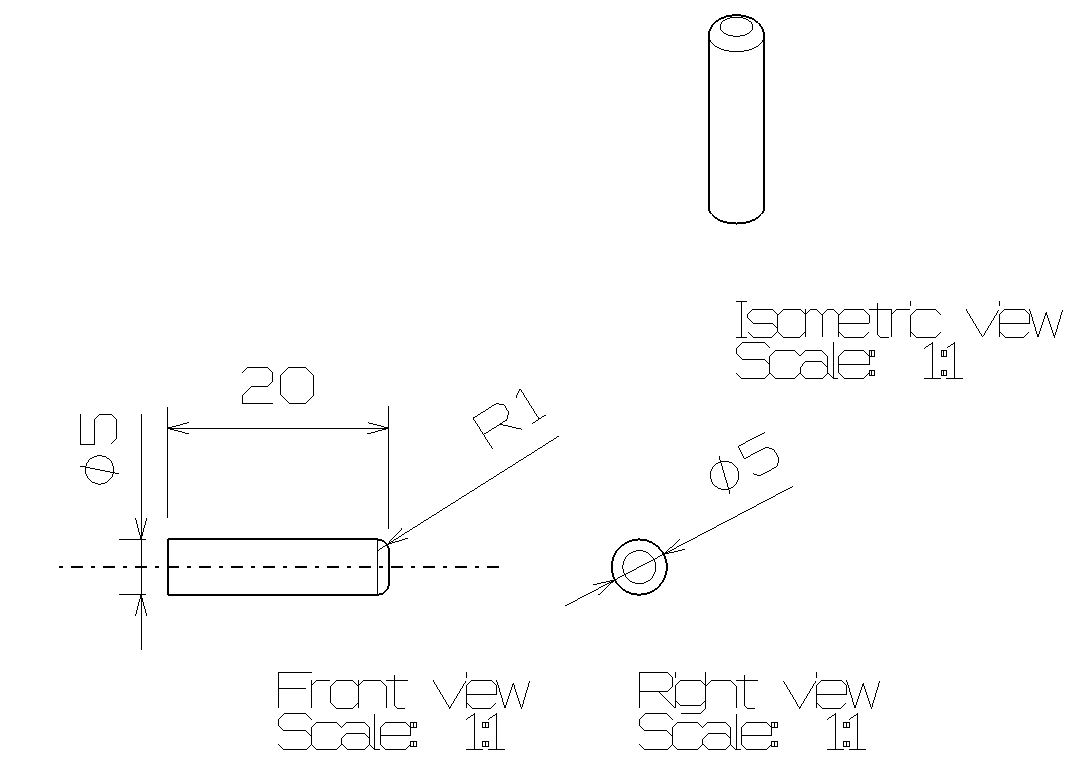 1
CADD(Computer Aided Design and Drafting) H.W. #7
H.W. #7
1
CADD(Computer Aided Design and Drafting) H.W. #7
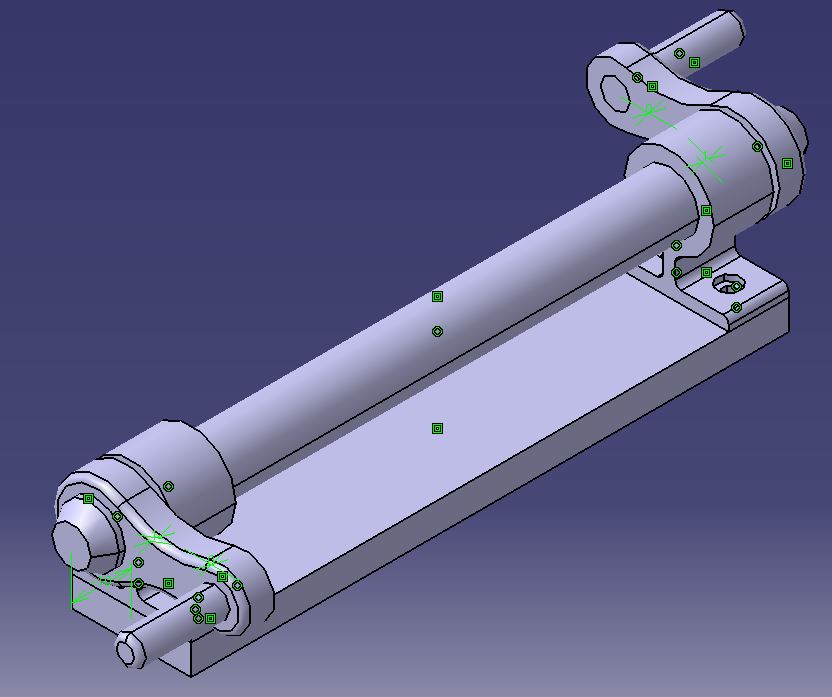 H.W. #7
1
CADD(Computer Aided Design and Drafting) H.W. #7
H.W. #7